РЕГИЈЕ РЕПУБЛИКЕ СРПСКЕ И ФЕДЕРАЦИЈЕ БиХ (ПОНАВЉАЊЕ)ЗАШТИТА И УНАПРЕЂЕЊЕ ЖИВОТНЕ СРЕДИНЕ (ПОНАВЉАЊЕ)
1. Регионализацију Републике Српске и Федерације Босне и Херцеговине извршена је  по принципу издвајања:а) планских регија;б) хомогених регијав) нодалних регија
2. Острвске планине које се налазе у Панонској области Бањалучке регије су:а) Козара, Просара и Мотајицаб) Мајдан планина, Узломац и Мањачав) Виторог, Клековача и Срнетица
3. Највећи рудник гвожђа у БиХ налази се у:а) Омарскојб) Љубијив) Стратинској
4. Велика алувијална раван, смјештена при ушћу ријеке Дрине у Саву назива се:а) Посавинаб) Ивањско пољев) Семберија
5. Једина рафинерија нафте, као значајан погон хемијске индустрије у Републици Српској, смјештена је у:а) Дервентиб) Модричив) Броду
6. Све ријеке Источносарајевско-зворничке регије припадају сливу:а) Егејског мораб) Црног морав) Јадранског мора
7. Највећи рудник боксита у Републици Српској налази се у:а) Сребренициб) Власеницив) Милићима
8. Највеће вјештачко језеро у БиХ, које се налази на простору Требињско-фочанске регије је:а) Билећко језероб) Гранчаревов) Перућац
9. Једина термоелектрана на простору Требињско-фочанске регије налази се у:а) Калиновикуб) Гацкув) Невесињу
10. Ријека Босна извире на локалитету:а) Кисељакаб) Фојницев) Илиџе
11. Коксно-хемијски комбинат у Тузланској регији налази се у:а) Градачцуб) Бановићимав) Лукавцу
12. Највеће крашко поље у БиХ, које се налази на подручју Мостарско-ливањске регије је:а) Гламочко пољеб) Ливањско пољев) Дувањско поље
13. Једини Национални парк, проглашен 2008. године, на подручју Бихаћке регије је:а) Национални парк Пљешевицаб) Национални парк Грмечв) Национални парк Уна
14. Глобално загријавање атмосфере, усљед испуштања све веће количине штетних гасова из индустријских постројења и издувних гасова аутомобила назива се:а) топлински ефекатб) ефекат стаклене баштев) термоефекат
15. Прерада отпадног материјала (папира, стакла, жељеза,пластике, текстила) чијом прерадом можемо добити неопходну енергију, ђубриво и друге употребљиве производе, а истовремено штитимо животну средину од загађења назива се:а) рециклажаб) силажав) дренажа
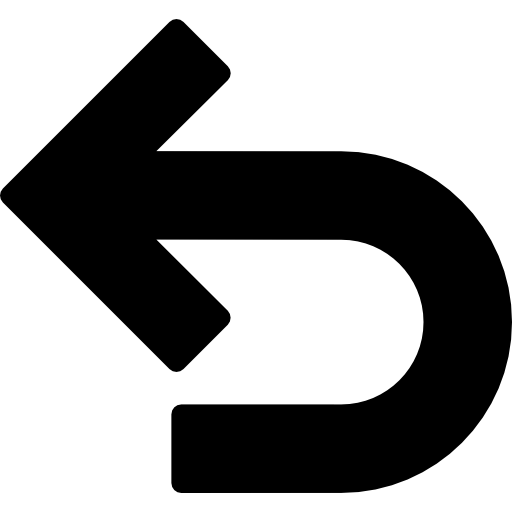 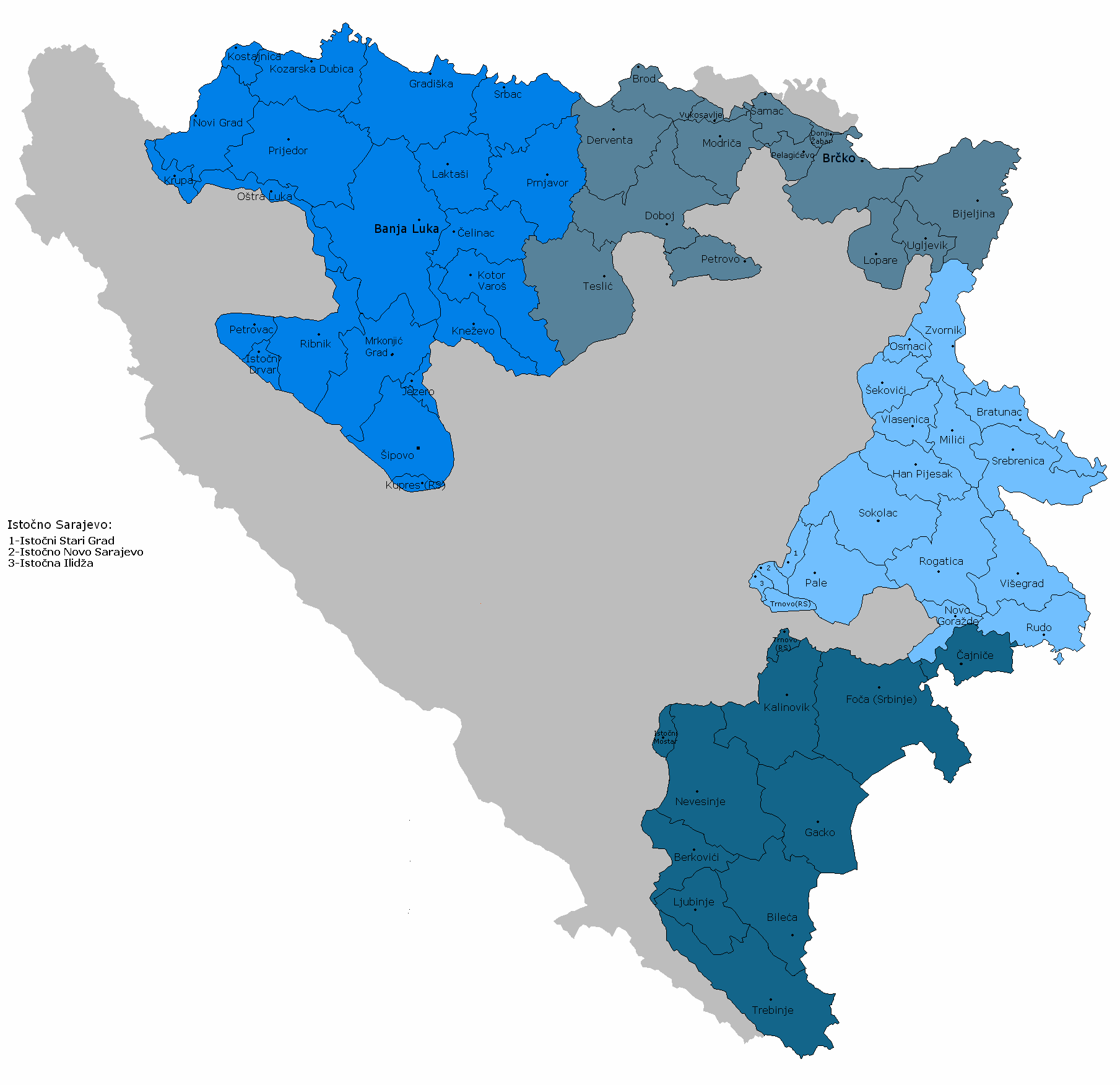 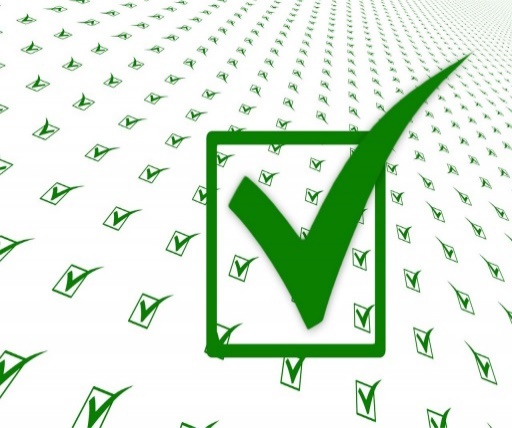 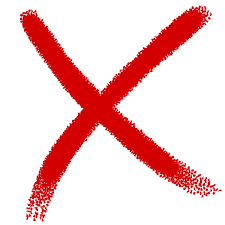 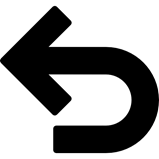 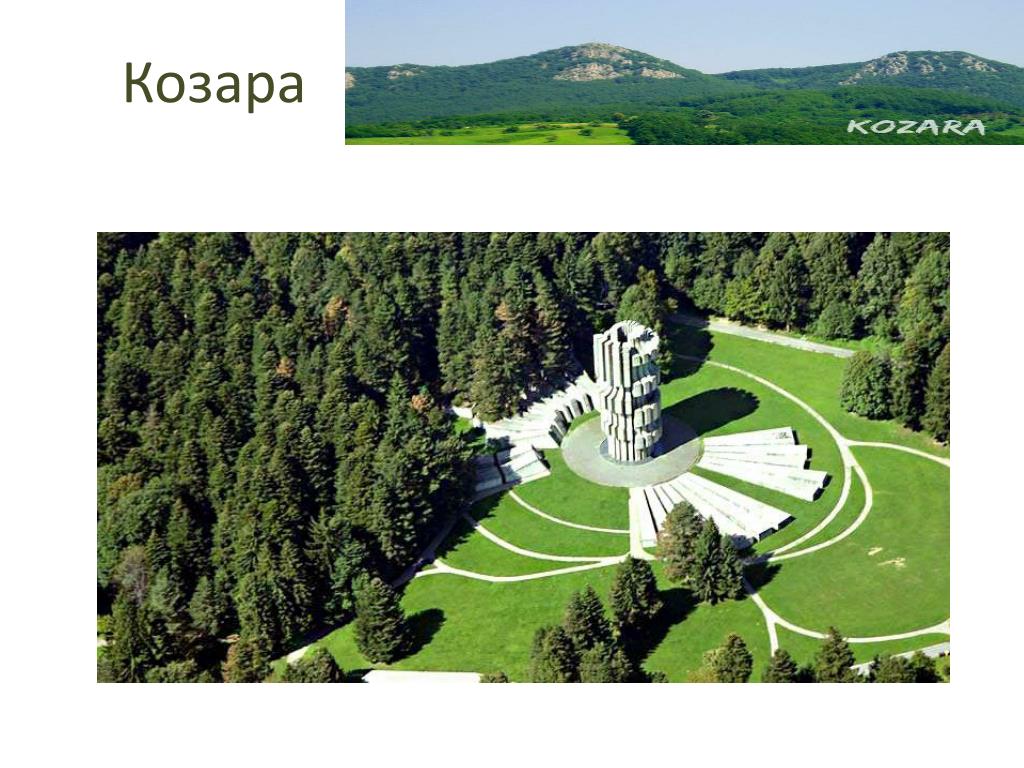 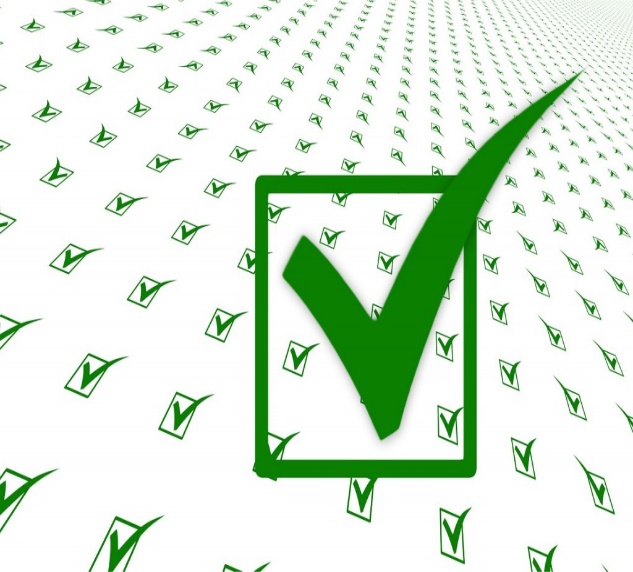 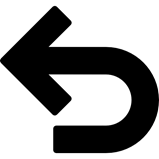 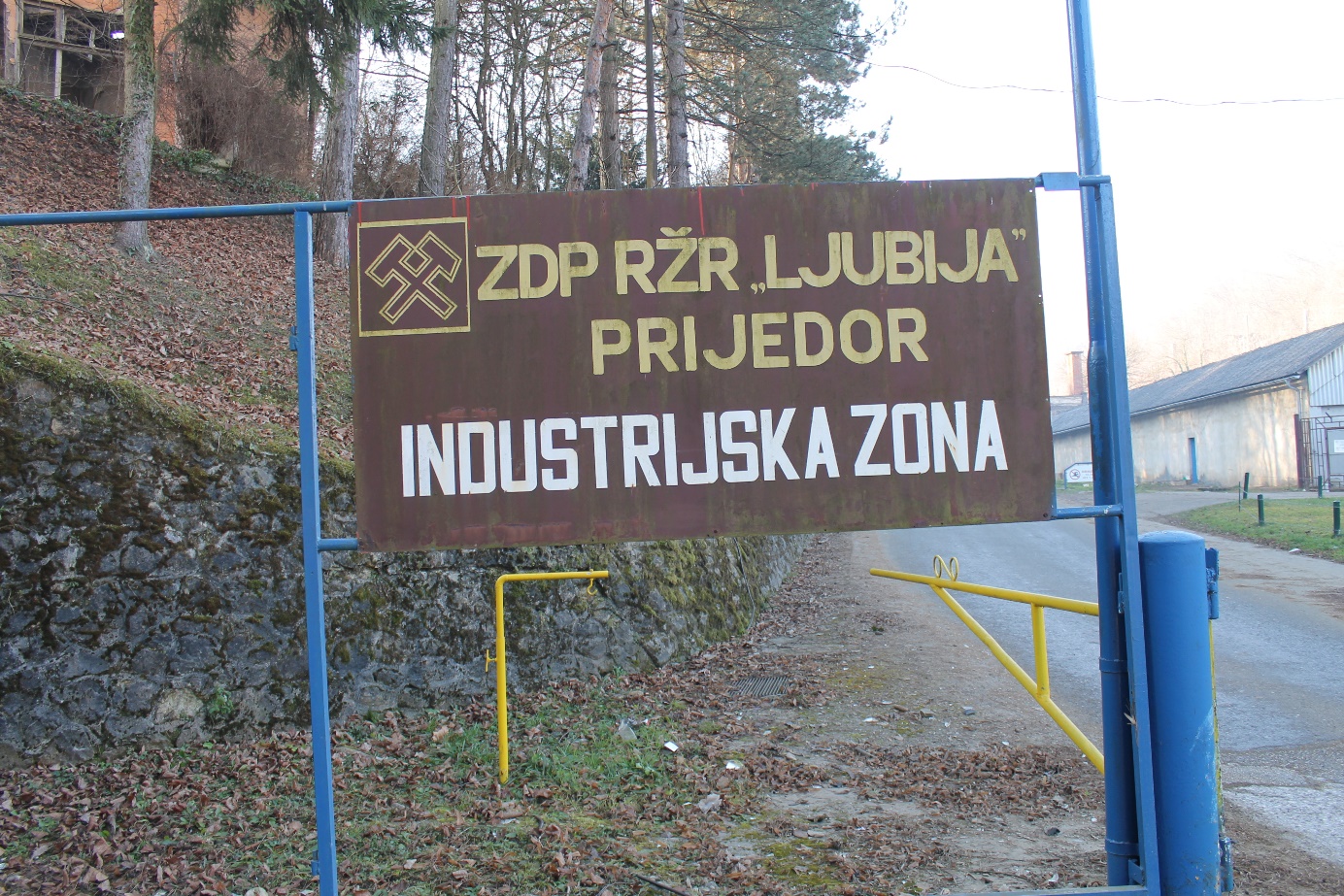 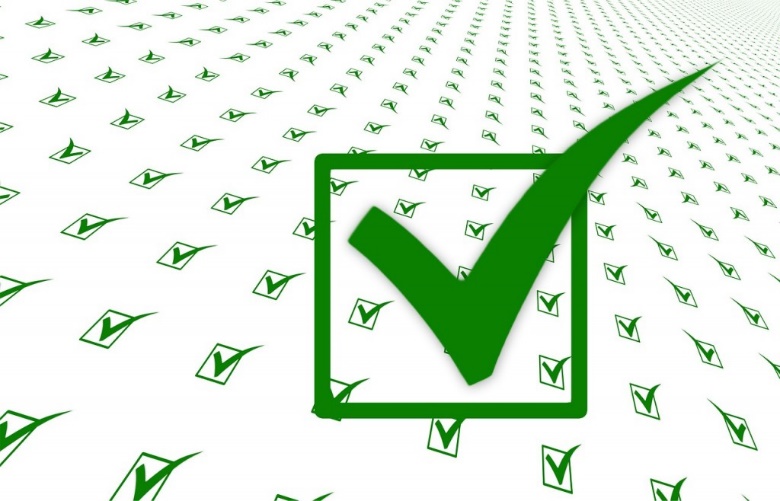 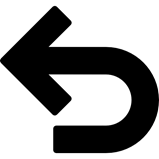 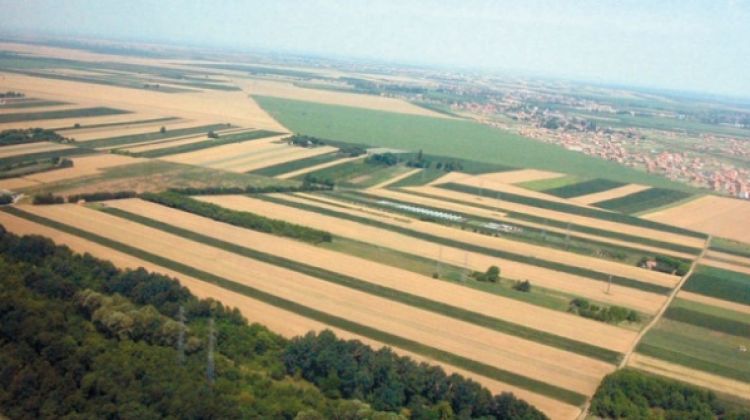 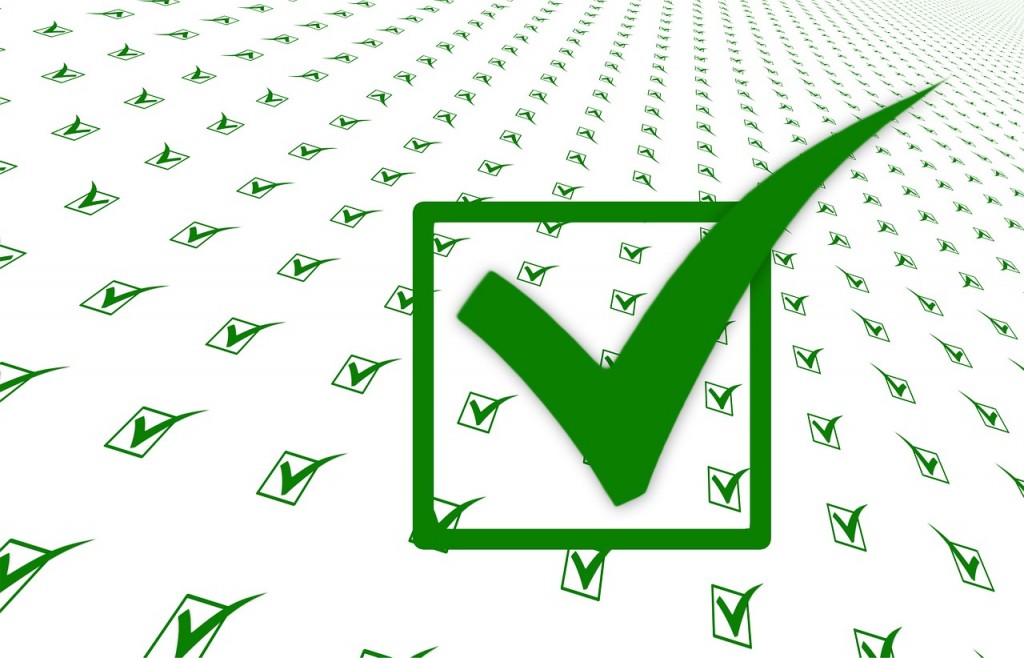 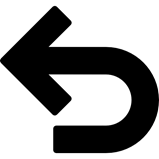 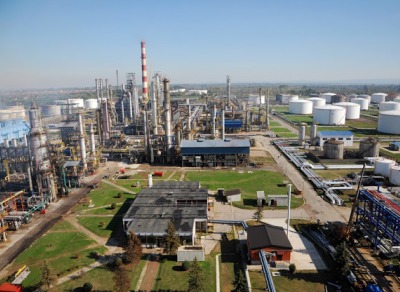 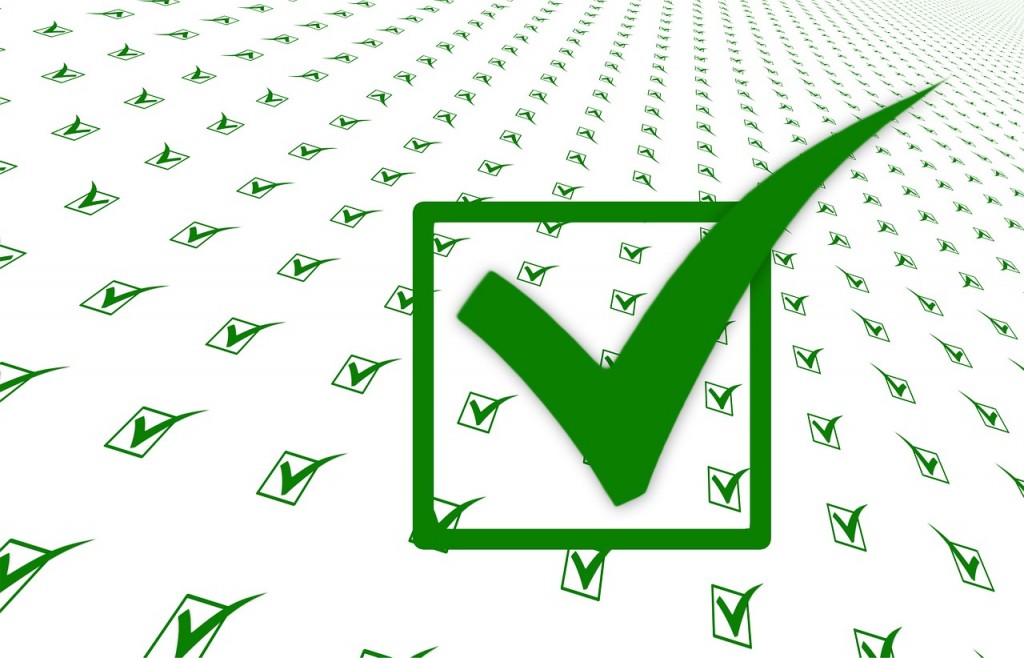 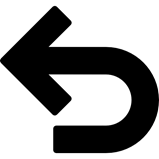 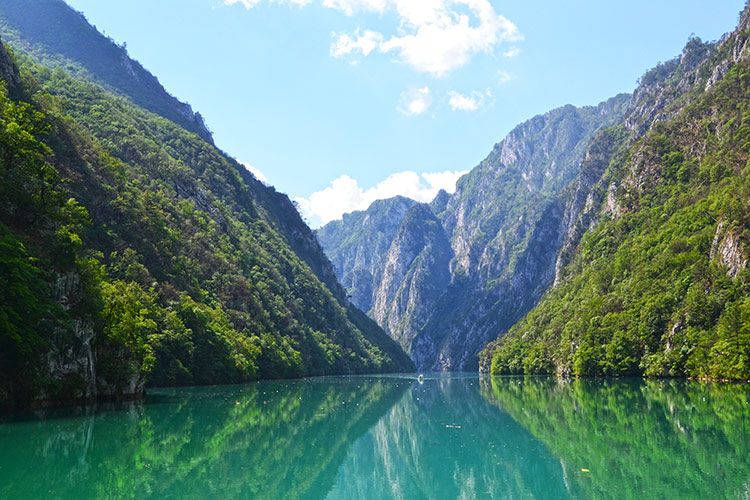 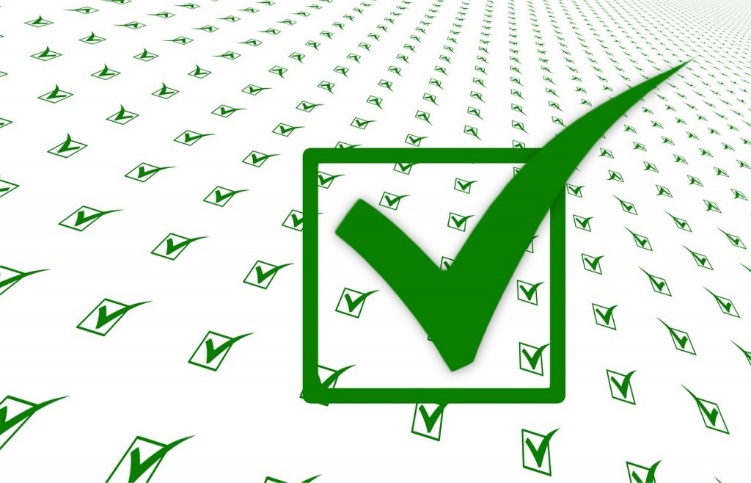 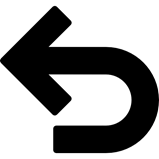 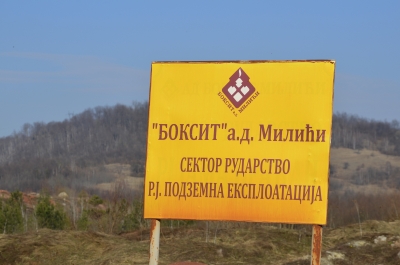 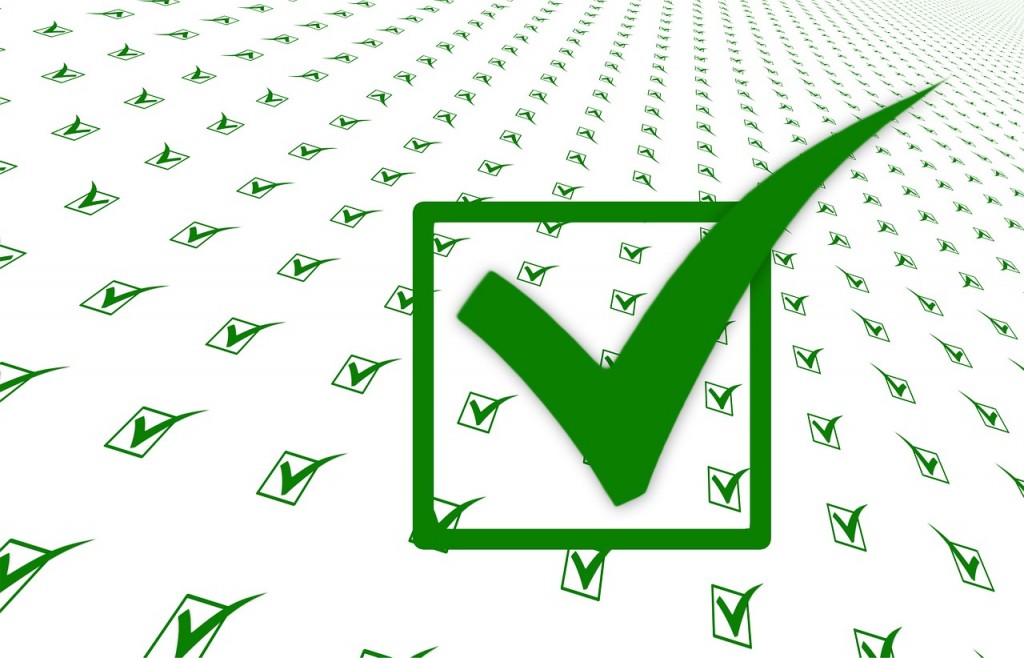 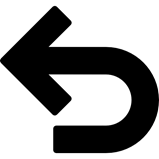 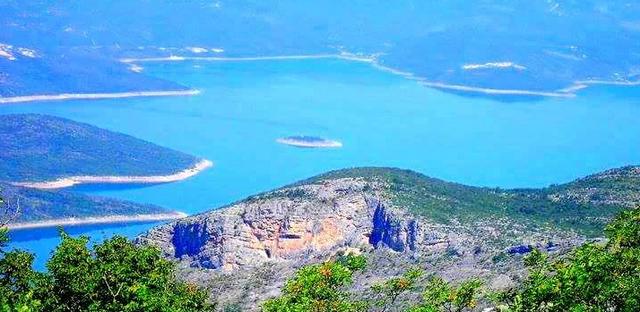 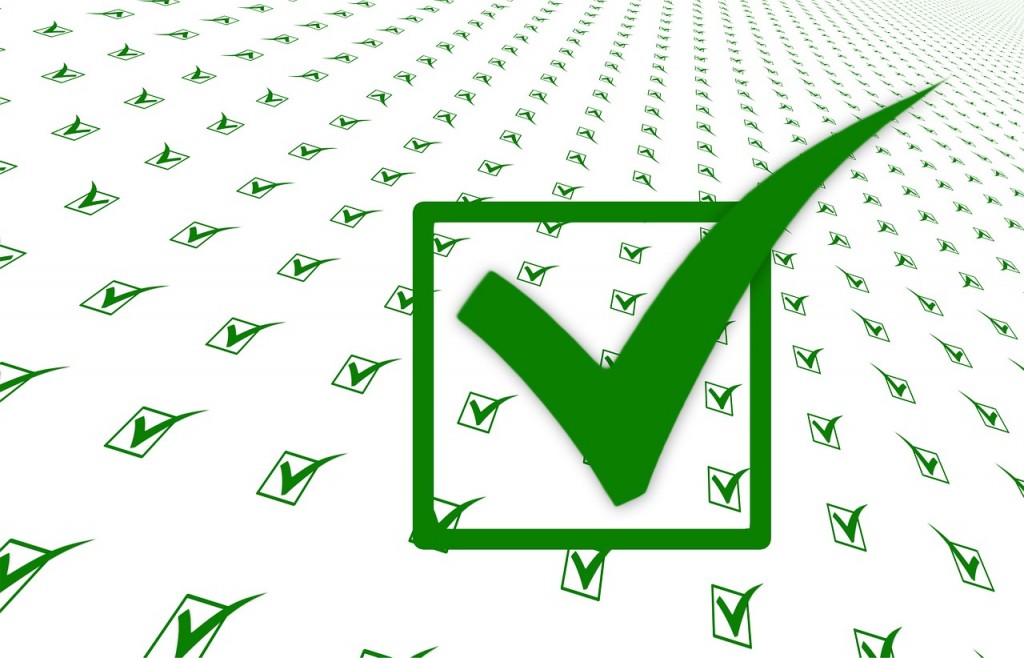 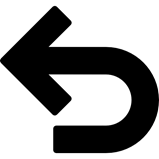 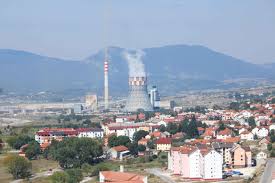 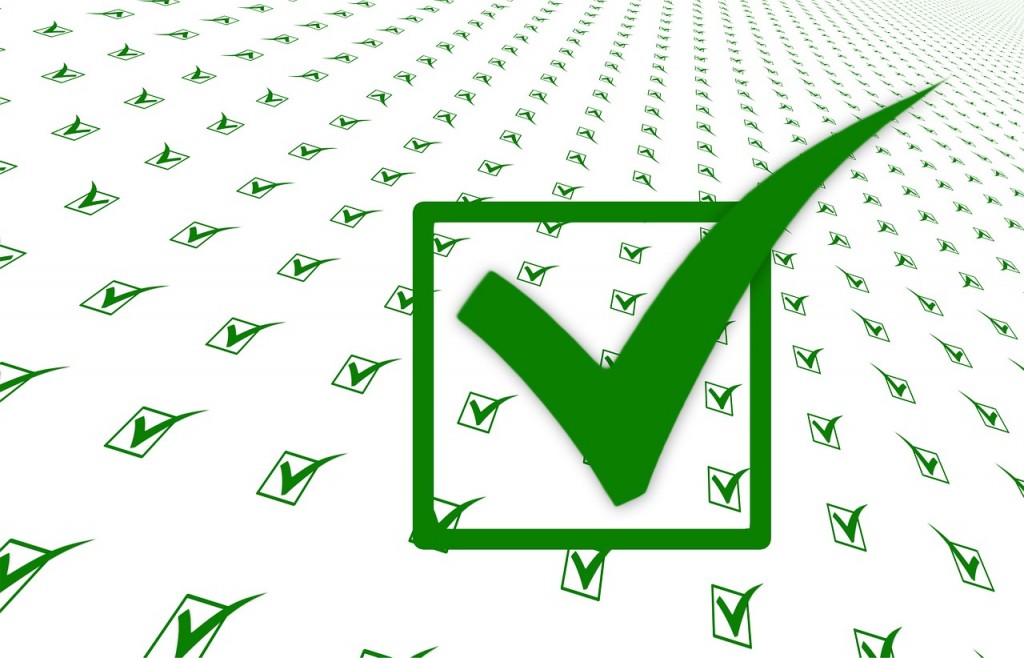 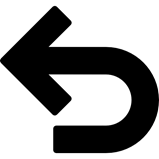 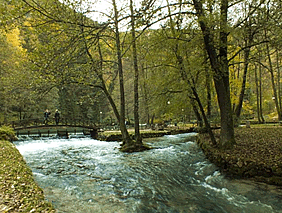 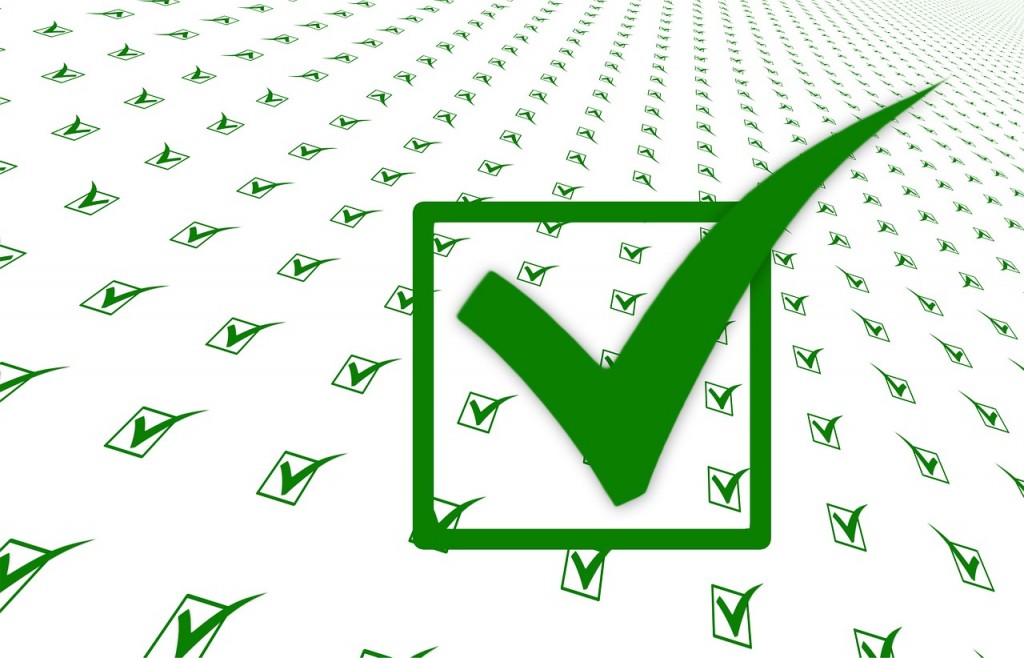 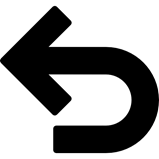 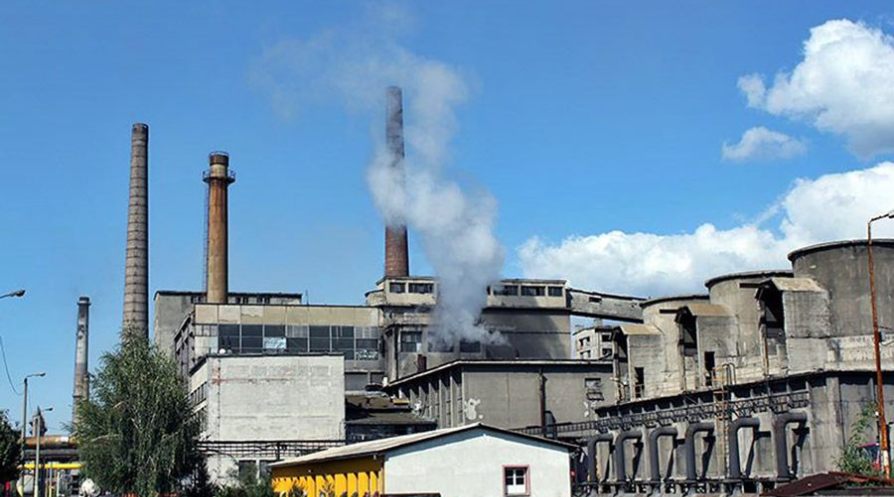 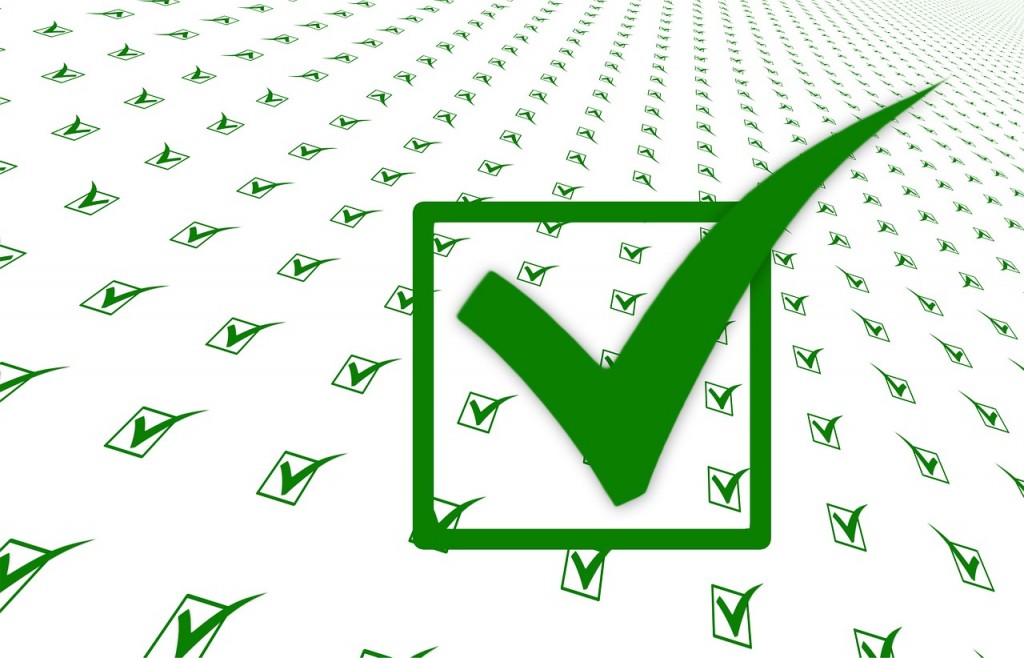 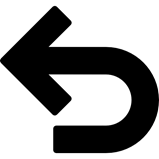 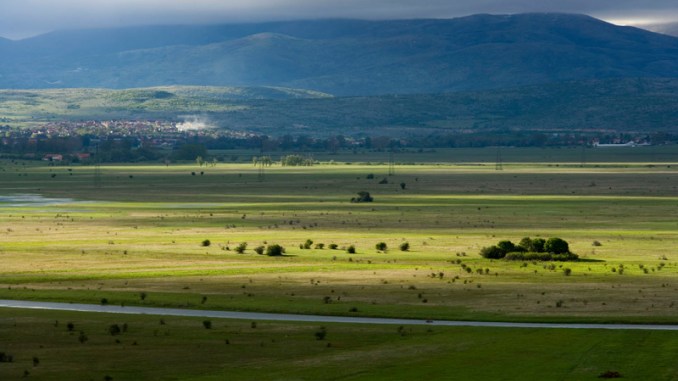 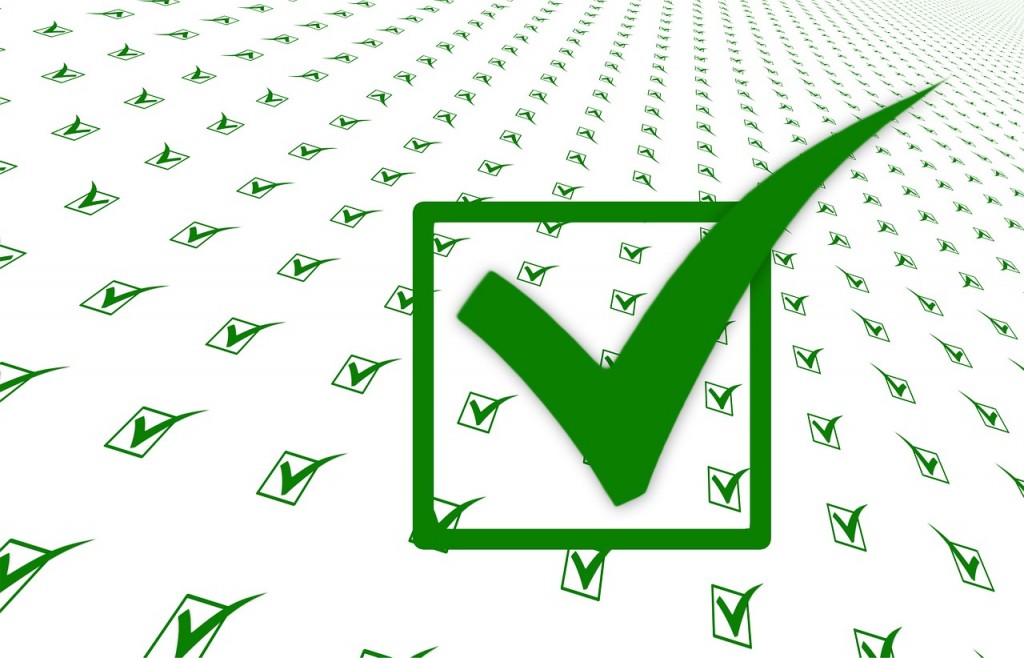 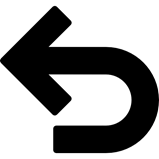 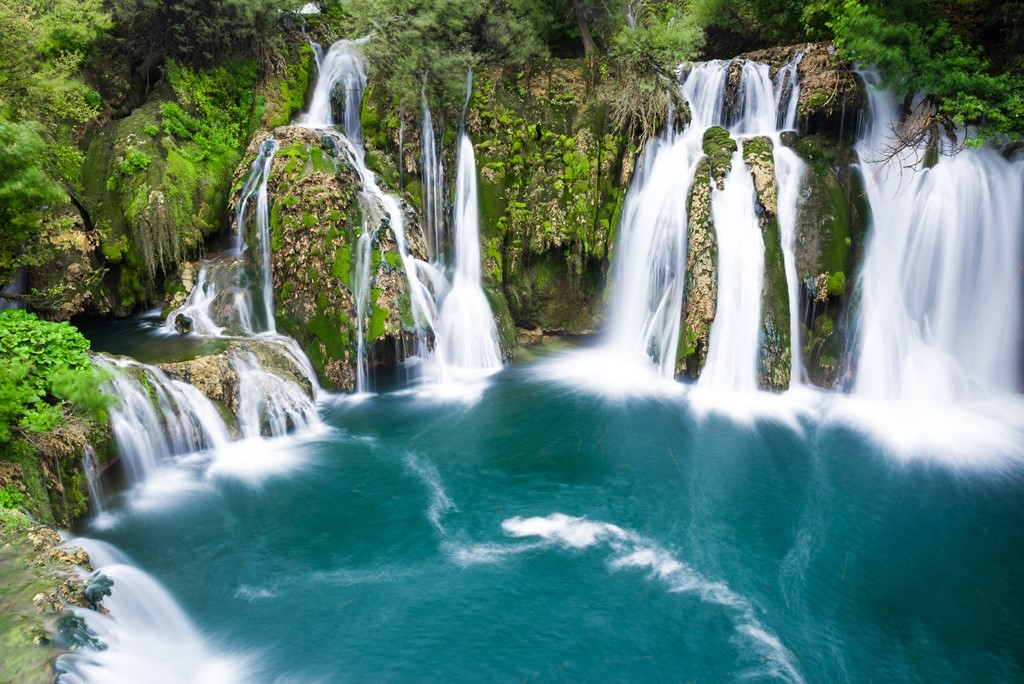 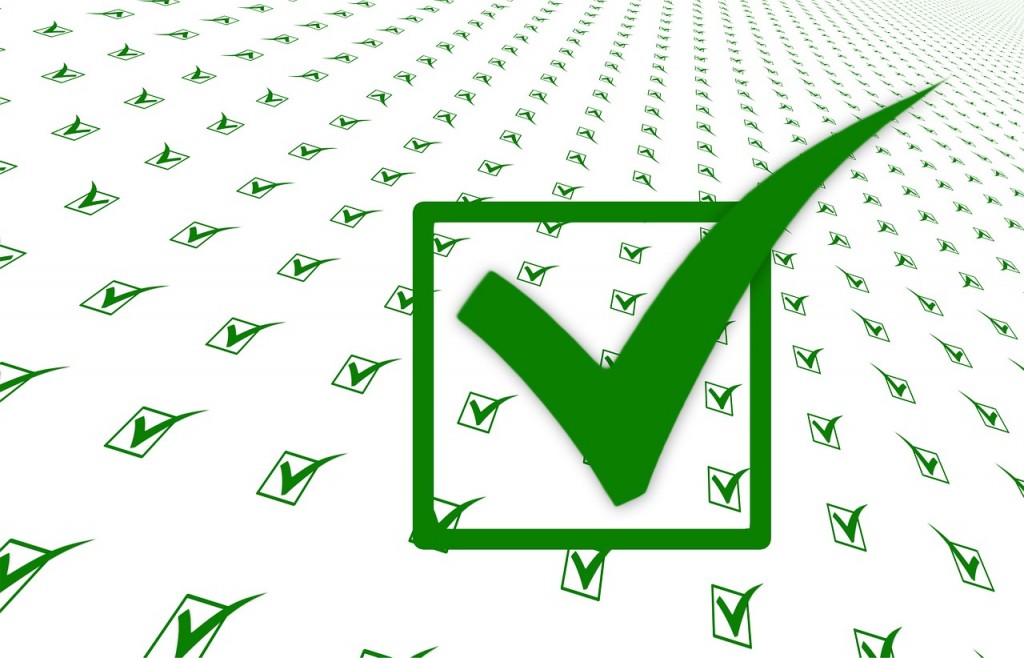 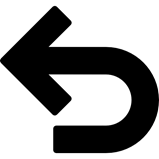 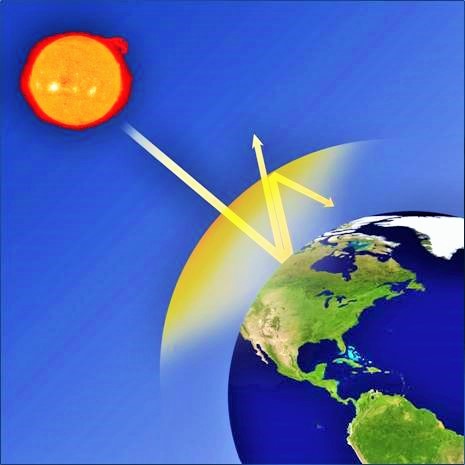 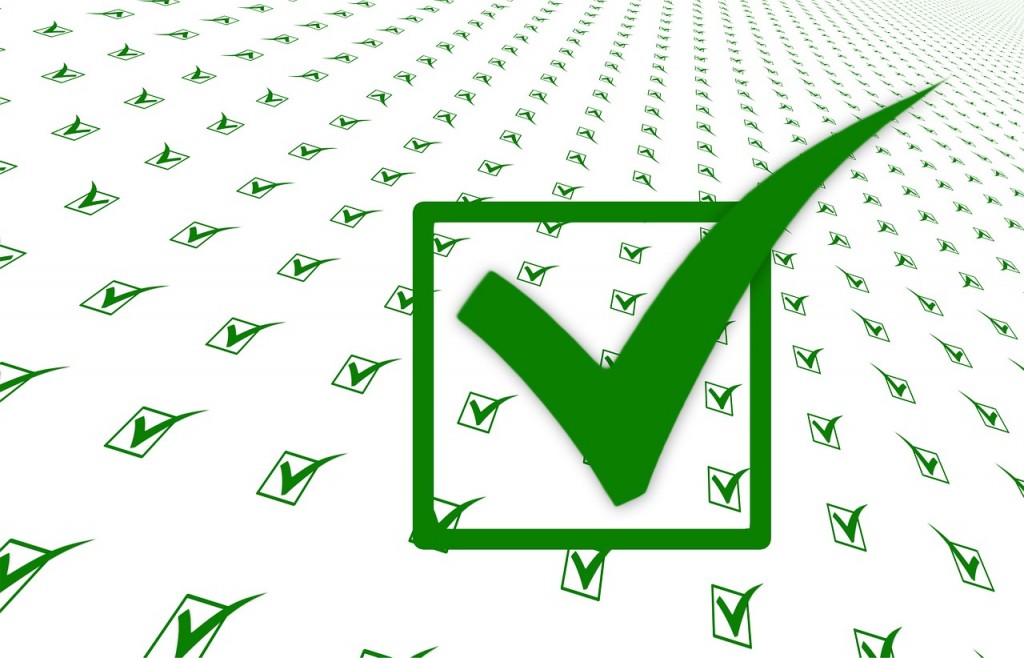 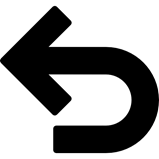 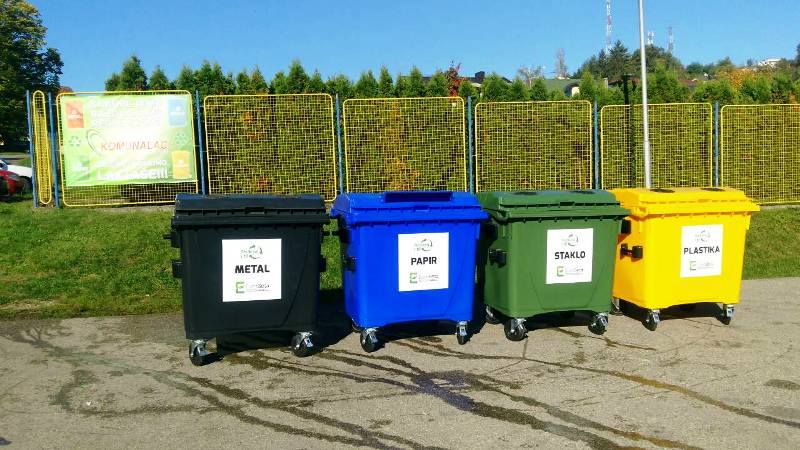 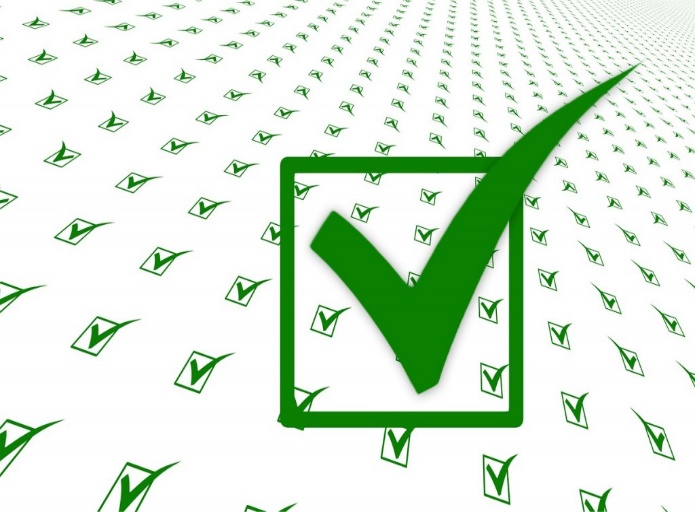 ГЕОГРАФИЈА ЗАВИЧАЈА-На крају треба истаћи да је важан дио географског проучавања усмјерен у правцу истраживања географских елемената локалне географске средине или географије завичаја.-У оквиру наставе на даљину, предметни наставници су вам задавали израду презентација, чији је циљ конкретно истраживање појединих елемената географског простора у коме живите. -Могли сте закључити да је географско истраживање и познавање простора у коме живите, неопходан предуслов да створите цјеловиту слику о појава и процесима који се дешавају у ширем окружењу, па и у глобалним оквирима.-Такође, закључили сте да географија својим мултидисциплинарним приступом може одговорити на битна проблемска питања савременог свијета и у значајној мјери утицати на повећање свијести људи о потреби очувања чисте и здраве природне средине.
ХВАЛА НА ПАЖЊИ!!!